OPI VareseCONTO CONSUNTIVO2023Tesoriere Dott. Alessandro NavanteriAssemblea degli iscritti 21 marzo 2024
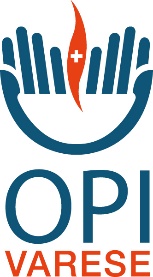 A. Navanteri 21 marzo 2024
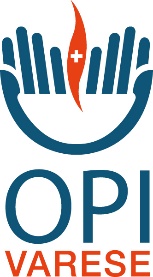 SITUAZIONE AMMINISTRATIVA
A. Navanteri 21 marzo 2024
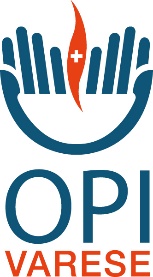 SITUAZIONE AMMINISTRATIVA
A. Navanteri 21 marzo 2024
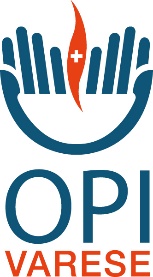 AVANZO DI AMMINISTRAZIONE
A. Navanteri 21 marzo 2024
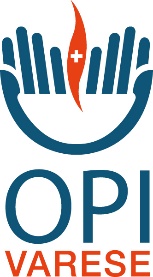 TITOLO 1: ENTRATE CORRENTI
A. Navanteri 21 marzo 2024
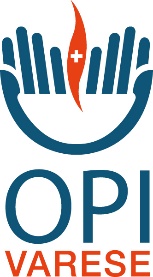 TITOLO 1: ENTRATE CORRENTI
A. Navanteri 21 marzo 2024
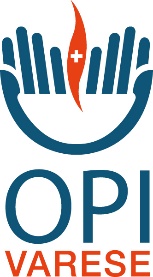 TITOLO 1: ENTRATE CORRENTI
A. Navanteri 21 marzo 2024
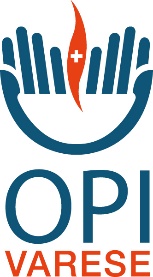 TITOLO 3: PARTITE DI GIRO
A. Navanteri 21 marzo 2024
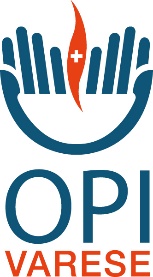 ENTRATE: GESTIONE COMPETENZA
A. Navanteri 21 marzo 2024
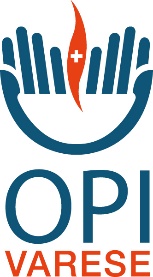 TITOLO 1: USCITE CORRENTI
A. Navanteri 21 marzo 2024
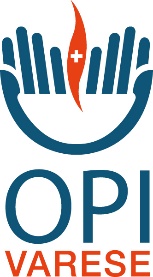 TITOLO 1: USCITE CORRENTI
A. Navanteri 21 marzo 2024
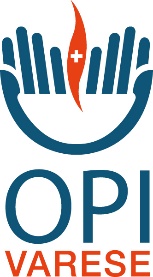 TITOLO 1: USCITE CORRENTI
A. Navanteri 21 marzo 2024
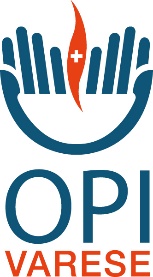 TITOLO 1: USCITE CORRENTI
A. Navanteri 21 marzo 2024
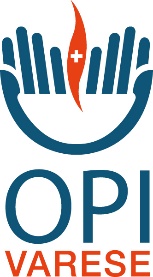 TITOLO II: USCITE IN CONTO CAPITALE
A. Navanteri 21 marzo 2024
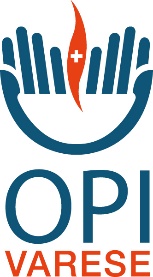 TITOLO II: USCITE IN CONTO CAPITALE
A. Navanteri 21 marzo 2024
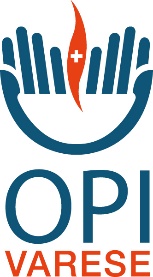 USCITE: GESTIONE COMPETENZA
A. Navanteri 21 marzo 2024
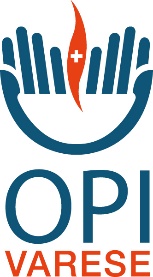 DETTAGLIO RESIDUI 2023
A. Navanteri 21 marzo 2024
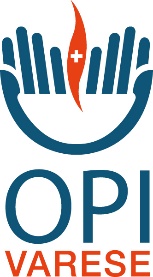 DISPONIBILITA’ LIQUIDE
A. Navanteri 21 marzo 2024
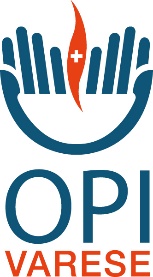 CONTO ECONOMICO
Valore della produzione € 444.335,18
Costi della produzione € 386.886,99
Proventi ed oneri finanziari € -28.123,71
Proventi ed oneri straordinari € -1.781,88
Imposte dell’esercizio € 11.303,60
Avanzo economico € 16,239,00
A. Navanteri 21 marzo 2024
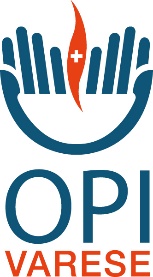 SITUAZIONE ULTIMI 4 ANNI
A. Navanteri 21 marzo 2024
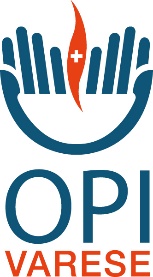 FINE
A. Navanteri 21 marzo 2024
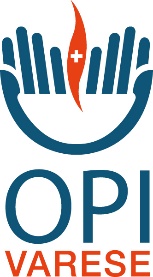 A. Navanteri 21 marzo 2024